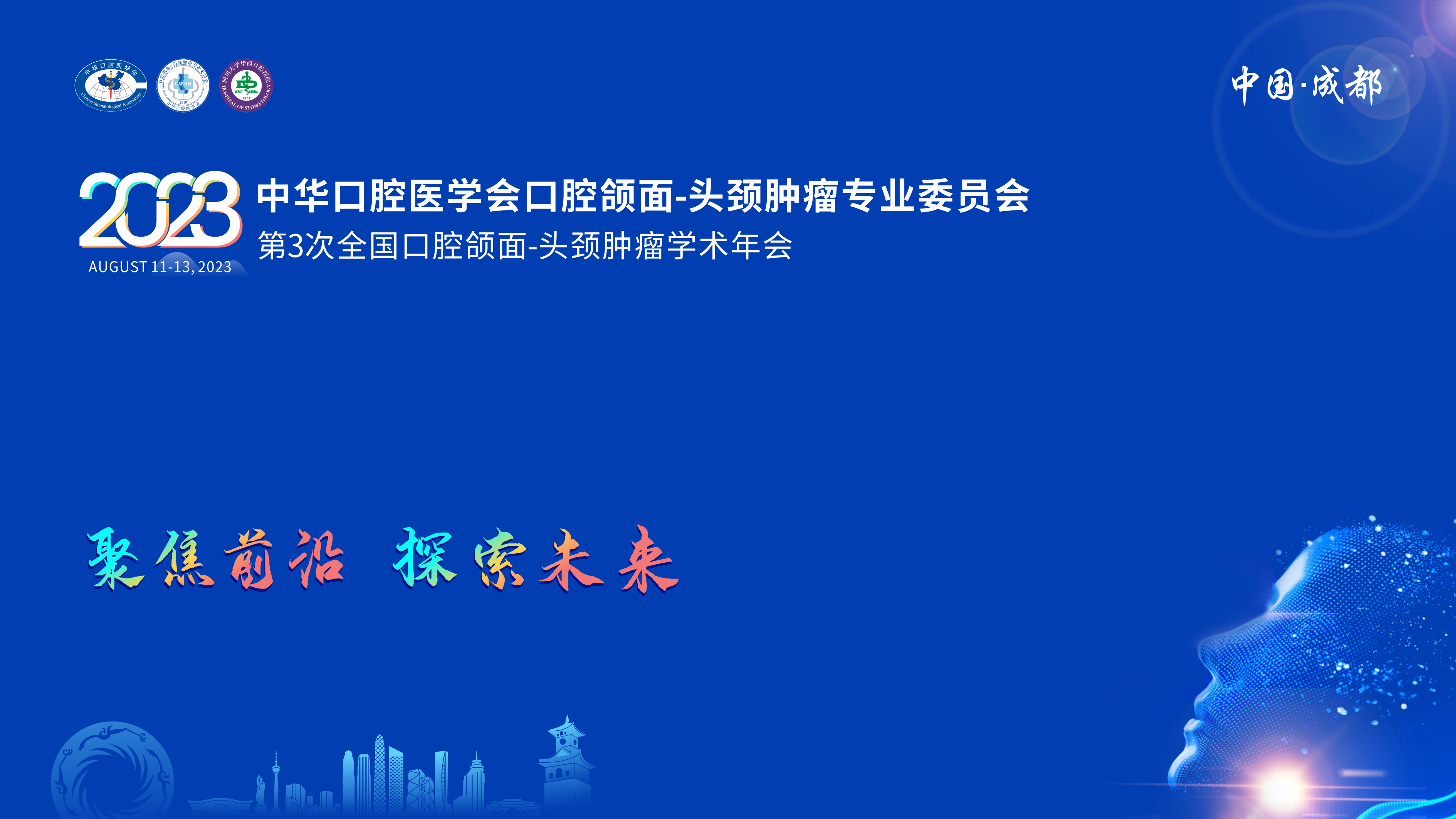 课题课件名称（自行修改）
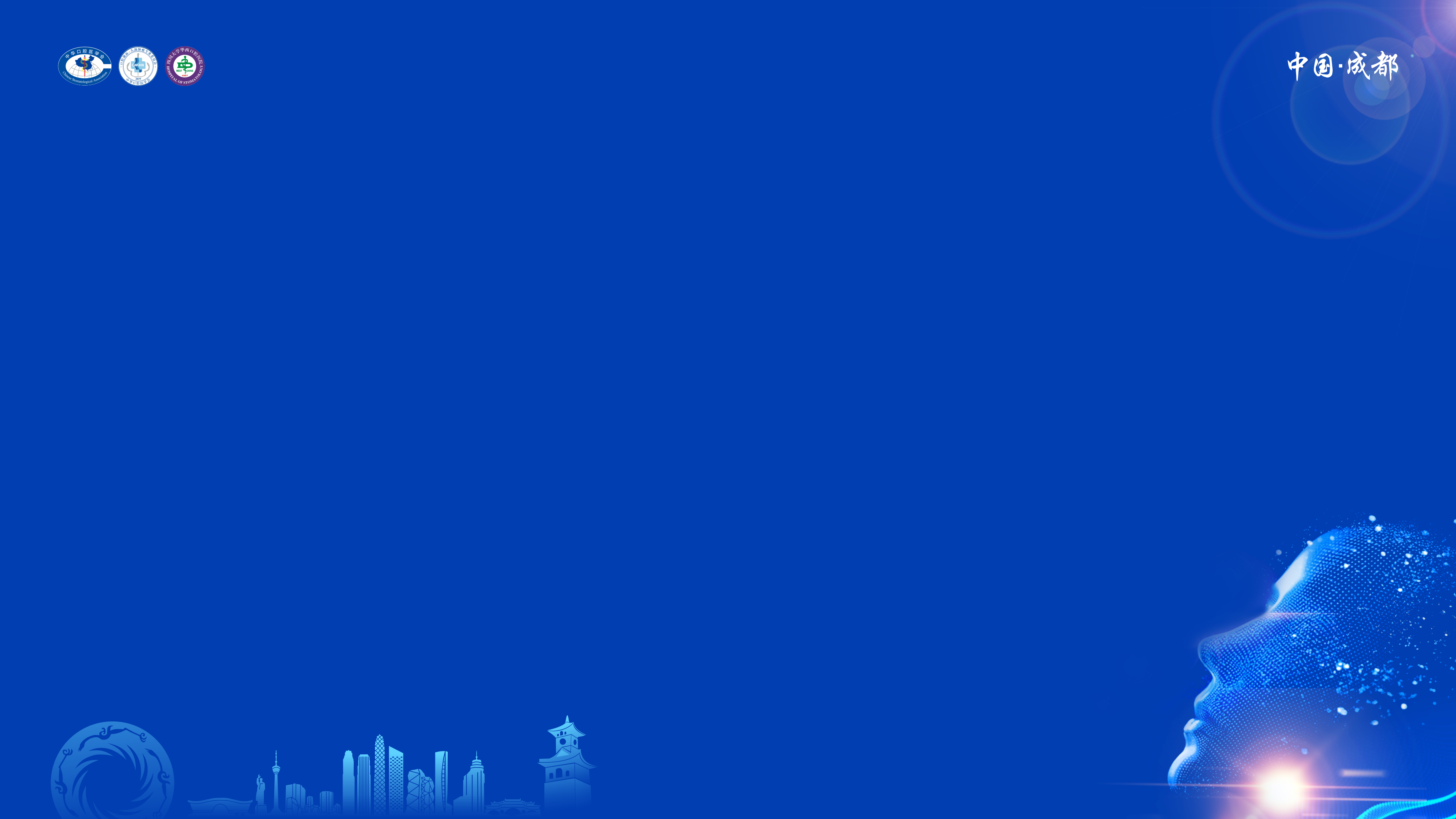 目录（自行修改）
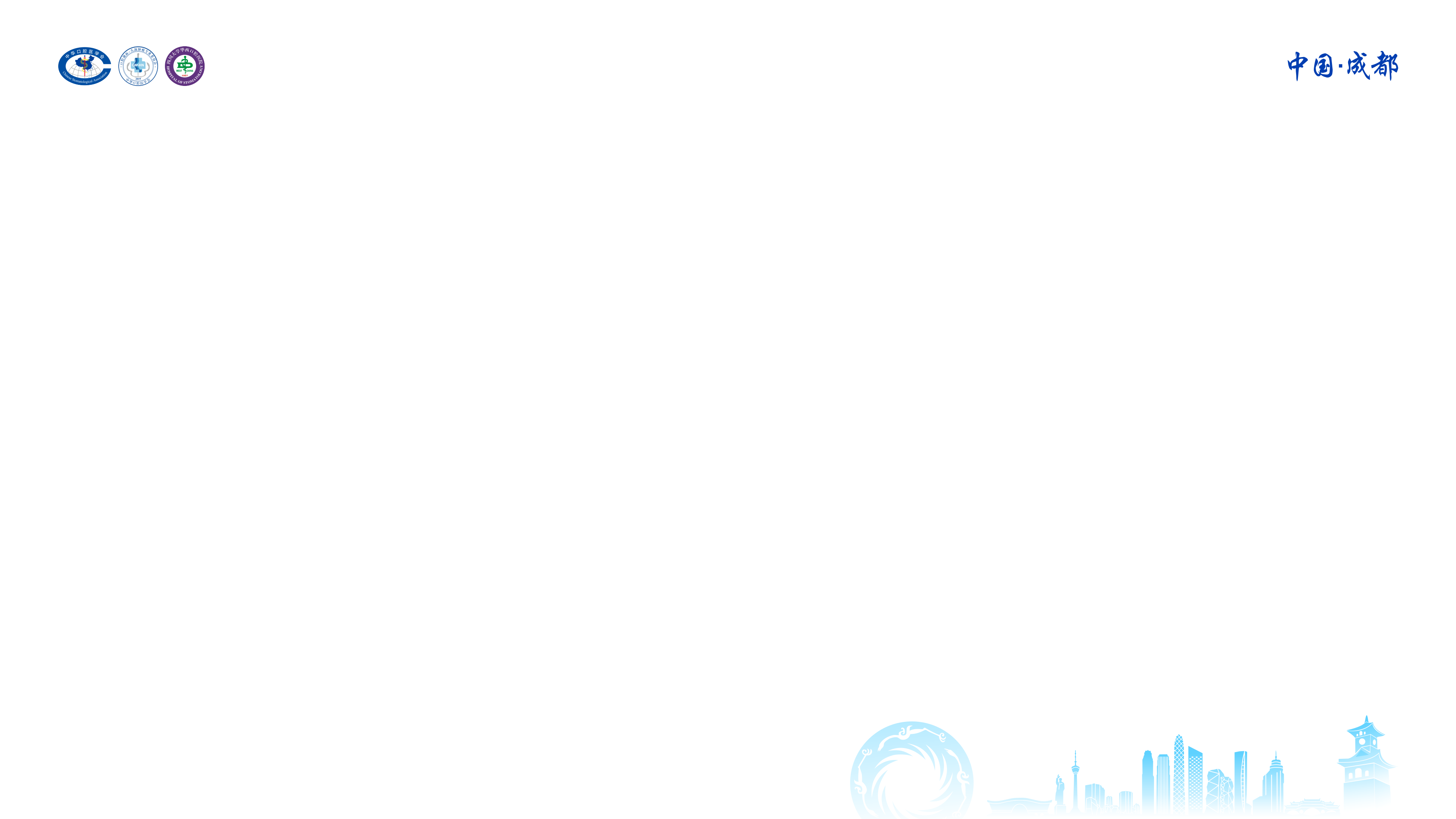 内容（自行修改）